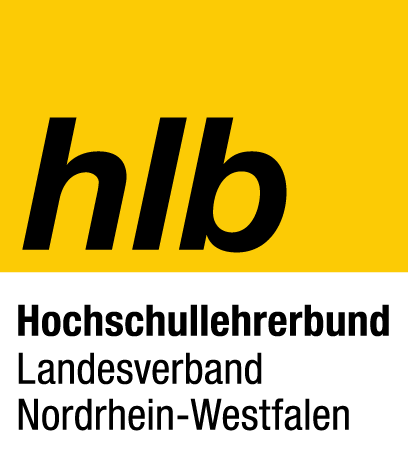 Online-Befragung zur Workload 
von Professorinnen und Professoren 
an Fachhochschulen in Nordrhein-Westfalen
April bis Mai 2013
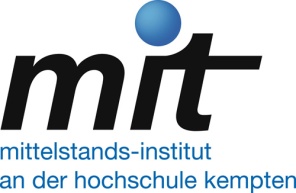 Mittelstands-Institut 
an der Hochschule Kempten
Juni 2013
Stichprobenumfang:
590 Interviews (Gesamtstichprobe Deutschland 3.309 Interviews)
Befragungszeitraum:
April 2013 bis Ende Mai 2013
Aufruf zur Beteiligung durch Direkt-Mailings des HLB  (schriftlich und online)
Befragung:
Freier Zugang zur Befragung
Probandenauswahl:
Befragung mittels Online-Fragebogen
Methodik
2
Untersuchungsziele
Anzahl und Verteilung der Arbeitsstunden während und außerhalb des Semesters

Betreuung von Abschlussarbeiten

Zufriedenheit mit der Arbeitssituation an der Hochschule

Aufwand für Forschungsarbeit

Aufgaben des HLB

Soziodemographische Merkmale
3
Durchschnittliche Arbeitsstunden pro Woche in Nordrhein-Westfalenwährend und außerhalb der VorlesungszeitWie viele Stunden arbeiten Sie durchschnittlich pro Woche für die Hochschule, wenn Sie alle Ihre Arbeitsaufgaben (Lehre, Forschung, Verwaltung etc.) berücksichtigen?Angaben in Prozent
Durchschnittliche Arbeitsstunden pro Woche:
während der Vorlesungszeit: 50 Stunden
außerhalb der Vorlesungszeit: 36 Stunden
Basis Nordrhein-Westfalen: 573 Befragte
4
Durchschnittliche Arbeitsstunden pro Woche in Deutschland während und außerhalb der VorlesungszeitWie viele Stunden arbeiten Sie durchschnittlich pro Woche für die Hochschule, wenn Sie alle Ihre Arbeitsaufgaben (Lehre, Forschung, Verwaltung etc.) berücksichtigen?Angaben in Prozent
5
Basis : 3.160 Befragte
Die Lehre wird erbracht in…Angaben in Prozent, Mehrfachantworten möglich
Basis Nordrhein-Westfalen: 590 Befragte
6
Wochenarbeitszeit aufgeschlüsselt nach Arbeitsbereichen während der Vorlesungszeit Wie viele Stunden pro Woche nimmt Ihre Lehre durchschnittlich in der Vorlesungszeit ein?Angaben in Stunden
7
Basis Nordrhein-Westfalen: > 582 Befragte
Wochenarbeitszeit aufgeschlüsselt nach Arbeitsbereichen außerhalb der Vorlesungszeit Wie viele Stunden pro Woche nimmt Ihre Lehre durchschnittlich in der vorlesungsfreien Zeit ein?Angaben in Stunden
8
Basis Nordrhein-Westfalen: > 582 Befragte
Anzahl der Prüfungskandidaten sowie der durchschnittlichen Anzahl von Studierenden pro VorlesungWie viele Prüfungskandidaten haben Sie durchschnittlich pro Studienjahr?Angaben in Anzahl Studierende
9
Basis Nordrhein-Westfalen: 590 Befragte
Anzahl Wochenarbeitsstunden für Administration und WeiterbildungWie viel Zeit pro Woche benötigen Sie durchschnittlich für folgende Bereiche?Angaben in Stunden
10
Basis Nordrhein-Westfalen: > 580 Befragte
Anzahl ÜberstundenWie viele Überstunden bzw. Mehrarbeit haben Sie derzeit kumuliert?Angaben in Prozent
11
Basis Nordrhein-Westfalen: 590 Befragte
Ihre Erreichbarkeit für StudierendeAngaben in Prozent, Mehrfachantworten möglich
12
Basis Nordrhein-Westfalen: 590 Befragte
Kann den Betreuungserwartungen der Studierenden gerecht werdenKönnen Sie den Betreuungserwartungen der Studierenden gerecht werden?Angaben in Prozent
13
Basis Nordrhein-Westfalen: 590 Befragte
Genannte Gründe, warum man den Betreuungserwartungen nicht gerecht werden kann (ungestützte Antworten)Angaben in Prozent
Basis Nordrhein-Westfalen: 157 Antworten
14
Anteil der Befragten, die sich mit Forschung beschäftigenAngaben in Prozent
15
Basis Nordrhein-Westfalen: 590 Befragte
Anzahl Wochenarbeitsstunden für ForschungWie viel Zeit pro Woche wenden Sie durchschnittlich im Jahr für Forschung auf?Angaben in Prozent
Basis Nordrhein-Westfalen: 438 Befragte, die Stunden für die Forschung angegeben haben
16
Durchschnittliche Anzahl Wochenarbeitsstunden für ForschungWie viel Zeit pro Woche wenden Sie durchschnittlich im Jahr für Forschung auf?Angaben in Stunden
Basis Nordrhein-Westfalen: 438 Befragte, die Stunden für die Forschung angegeben haben
17
Ein Forschungssemester wahrgenommenHaben Sie bereits Forschungssemester wahrgenommen?Angaben in Prozent
18
Basis Nordrhein-Westfalen: 590 Befragte
Kooperation mit ausländischen HochschulenKooperieren Sie mit ausländischen Hochschulen?Angaben in Prozent, Mehrfachantworten möglich
19
Basis Nordrhein-Westfalen: 590 Befragte
Unterstützung bei Lehre und ForschungSie haben Unterstützung in Lehre/Forschung durchAngaben in Prozent, Mehrfachantworten möglich
20
Basis Nordrhein-Westfalen: 585 Befragte
Beurteilungen von Aussagen zur ArbeitszeitNordrhein-WestfalenSkala von 1 (= trifft voll zu) bis 5 (= trifft nicht zu)Angaben in Prozent
21
Basis Nordrhein-Westfalen: > 578 Befragte
Beurteilungen von Aussagen zur ArbeitszeitDeutschland Skala von 1 (= trifft voll zu) bis 5 (= trifft nicht zu)Angaben in Prozent
22
Basis : >3.150 Befragte
Missverhältnis zwischen Aufwand und Anrechnung auf das LehrdeputatSehen Sie ein Missverhältnis zwischen Aufwand und Anrechnung auf das Lehrdeputat?Angaben in Prozent, Mehrfachantworten möglich
23
Basis Nordrhein-Westfalen: 585 Befragte
Unterstützung bei EinarbeitungsphaseWie wurden Sie in Ihrer Einarbeitungsphase unterstützt (z.B. durch Stundenreduktion in der Lehre, Bereitstellung von Ressourcen, Mentor etc.)?Angaben in Prozent
24
Basis Nordrhein-Westfalen: 582 Befragte
Erfüllung der Erwartungen und ZusagenWie wurden Ihre Erwartungen und Zusagen der Hochschulleitung bei Übernahme Ihrer Professur erfüllt?Angaben in Prozent
25
Basis Nordrhein-Westfalen: 580 Befragte
Präferenzen bei der HochschularbeitWo liegen Ihre Präferenzen?Angaben in Prozent
26
Basis Nordrhein-Westfalen: 582 Befragte
Zufriedenheit mit ForschungsbedingungenSind Sie mit den Bedingungen für Ihre Forschungstätigkeit zufrieden?Angaben in Prozent
Basis Nordrhein-Westfalen 590 Befragte
27
Anteil an den am häufigsten genannten Gründen, warum mit Bedingungen der Forschung unzufrieden (ungestützte Antworten)Angaben in Prozent
Basis Nordrhein-Westfalen: 102 Antworten
28
Eigene Lehre auf aktuellem wissenschaftlichen StandIst Ihre Lehre entsprechend Ihren eigenen Anforderungen wissenschaftlich hinterlegt und sind Sie auf dem aktuellen Stand der wissenschaftlichen Diskussion?Angaben in Prozent
29
Basis Nordrhein-Westfalen: 570 Befragte
Wahrgenommene Veränderungen IWelche Veränderungen haben Sie in den letzten fünf bis zehn Jahren wahrgenommen?Angaben in Prozent
Nordrhein-Westfalen
Deutschland
30
Basis Nordrhein-Westfalen: > 583 Befragte
Wahrgenommene Veränderungen IIWelche Veränderungen haben Sie in den letzten fünf bis zehn Jahren wahrgenommen?Angaben in Prozent
Nordrhein-Westfalen
Deutschland
31
Basis Nordrhein-Westfalen: > 583 Befragte
Möglichkeiten Mitwirkung bei EntscheidungsprozessenWie schätzen Sie Ihre Möglichkeiten zur Mitwirkung bei Entscheidungsprozessen an der Hochschule ein?Angaben in Prozent
32
Basis Nordrhein-Westfalen: 585 Befragte
Gründe für die Attraktivität des HochschullehrerberufsWas macht für Sie die Attraktivität des Berufes aus? (Items gestützt abgefragt)Angaben in Prozent, Mehrfachantworten möglich
33
Basis Nordrhein-Westfalen: 585 Befragte
Angemessenheit der BesoldungHalten Sie Ihre Besoldung im Verhältnis zu den Aufgaben und dem Aufwand für angemessen?Angaben in Prozent
34
Basis Nordrhein-Westfalen: 590 Befragte
Weiterempfehlung des HochschullehrerberufsWürden Sie einem guten Freund oder einer guten Freundin die Annahme einer Professur an einer Fachhochschule empfehlen?Angaben in Prozent
35
Basis Nordrhein-Westfalen: 590 Befragte
Aufgaben des HLBWas sollte der Hochschullehrerbund aus Ihrer Sicht für Sie leisten? (Items gestützt abgefragt)Angaben in Prozent, Mehrfachantworten möglich
36
Basis Nordrhein-Westfalen: 590 Befragte
Geschlecht der BefragtenAngaben in Prozent
37
Basis Nordrhein-Westfalen: 590 Befragte
Alter der BefragtenAngaben in Prozent
38
Basis Nordrhein-Westfalen: 580 Befragte
Jahr der BerufungAngaben in Prozent
39
Basis Nordrhein-Westfalen: 571 Befragte
Träger der HochschuleAngaben in Prozent
40
Basis Nordrhein-Westfalen: 590 Befragte
Fachgebiet der BefragtenAngaben in Prozent
Basis Nordrhein-Westfalen: 590 Befragte
41
BeschäftigungsstatusAngaben in Prozent
42
Basis Nordrhein-Westfalen: 590 Befragte
BesoldungsgruppeAngaben in Prozent
43
Basis Nordrhein-Westfalen: 585 Befragte
Falls nach W besoldet, dann…
Angaben in Prozent
44
Basis Nordrhein-Westfalen: 283 Befragte